МАДОУ детский сад №571
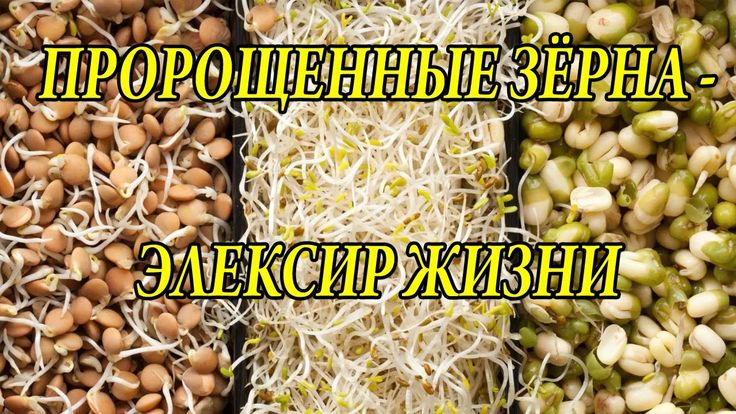 Воспитатель: Дулесова Светлана Александровна
Участники: группа «Почемучки»
ЦЕЛЬ ПРОЕКТАФормирование представлений о пользе пророщенной пшеницы.
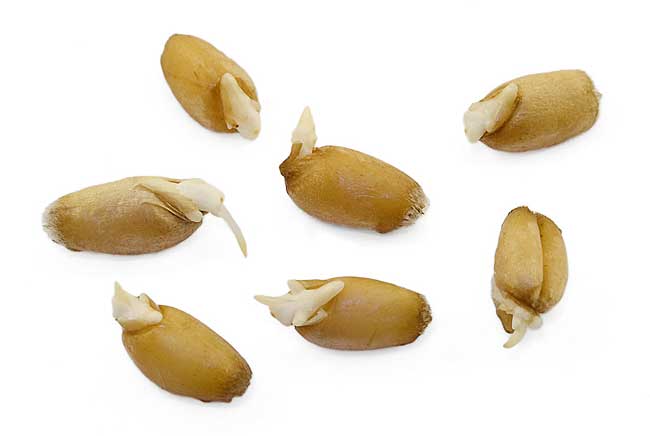 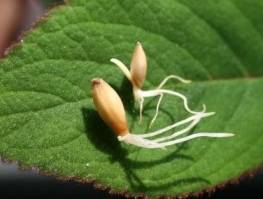 ЗАДАЧИ ПРОЕКТА
-Узнать историю пшеницы.
- Рассмотреть целебные свойства    пророщенной пшеницы.
-Воспитание интереса к здоровому питанию.
-Формирование бережного отношения к природе, как к источнику экологически чистых продуктов питания и лекарств.
-Пошагово исследовать процесс (технологию) проращивания пшеничных зерен.
-Приготовление конфет из пророщенной пшеницы.
ЭТАПЫ ПРОЕКТА
1 этап: организационный                (01-02 марта)
              2 этап: содержательный (02-04 марта)
  3 этап: заключительный
(05 марта)
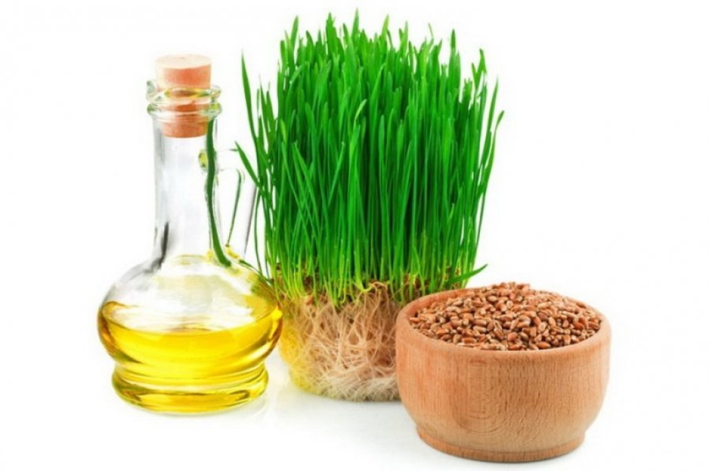 1 этап: организационный
Первое знакомство детей с полезными свойствами пророщенной пшеницы.
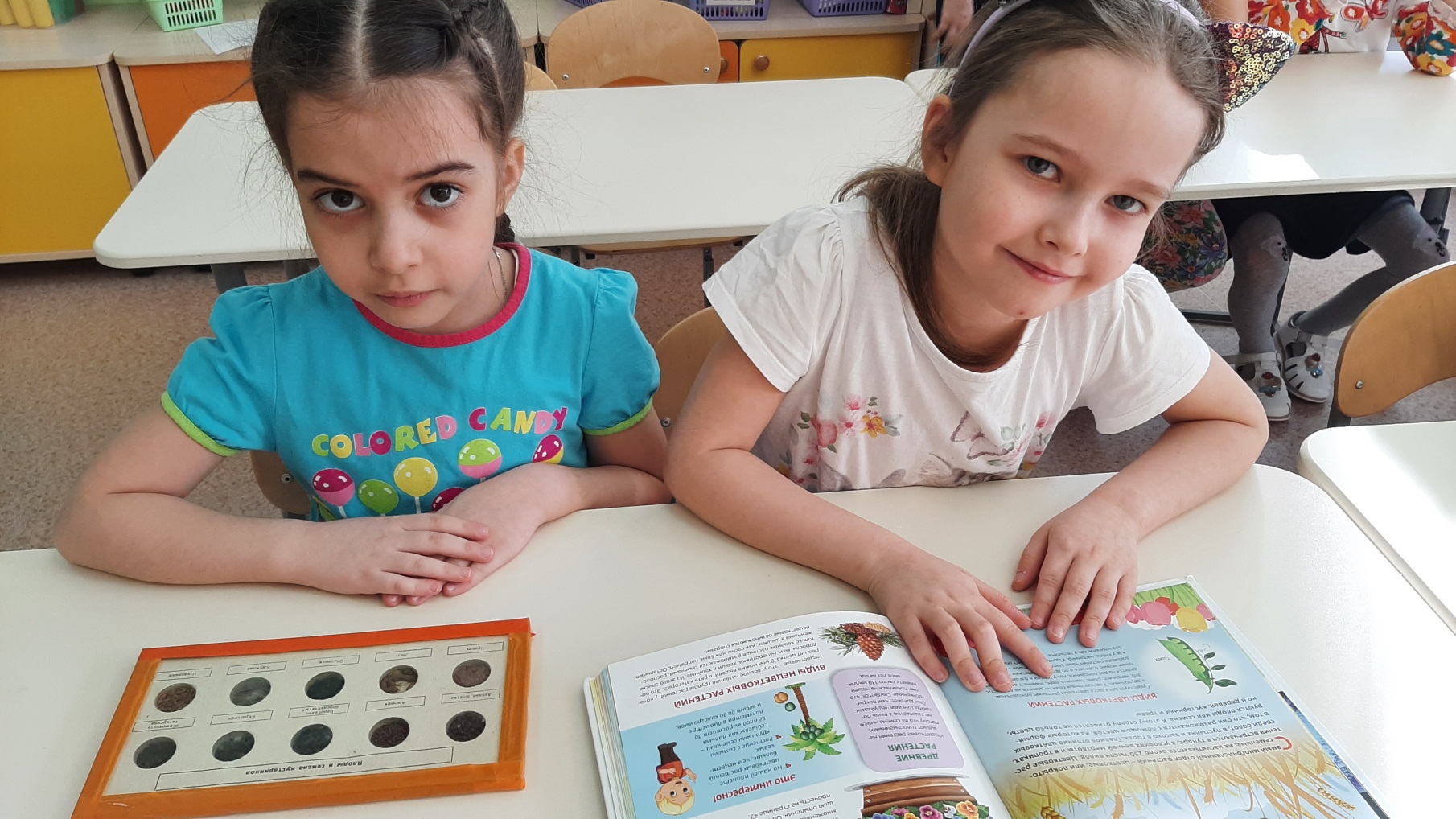 1 этап: организационный
Изучаем  технологию проращивания.
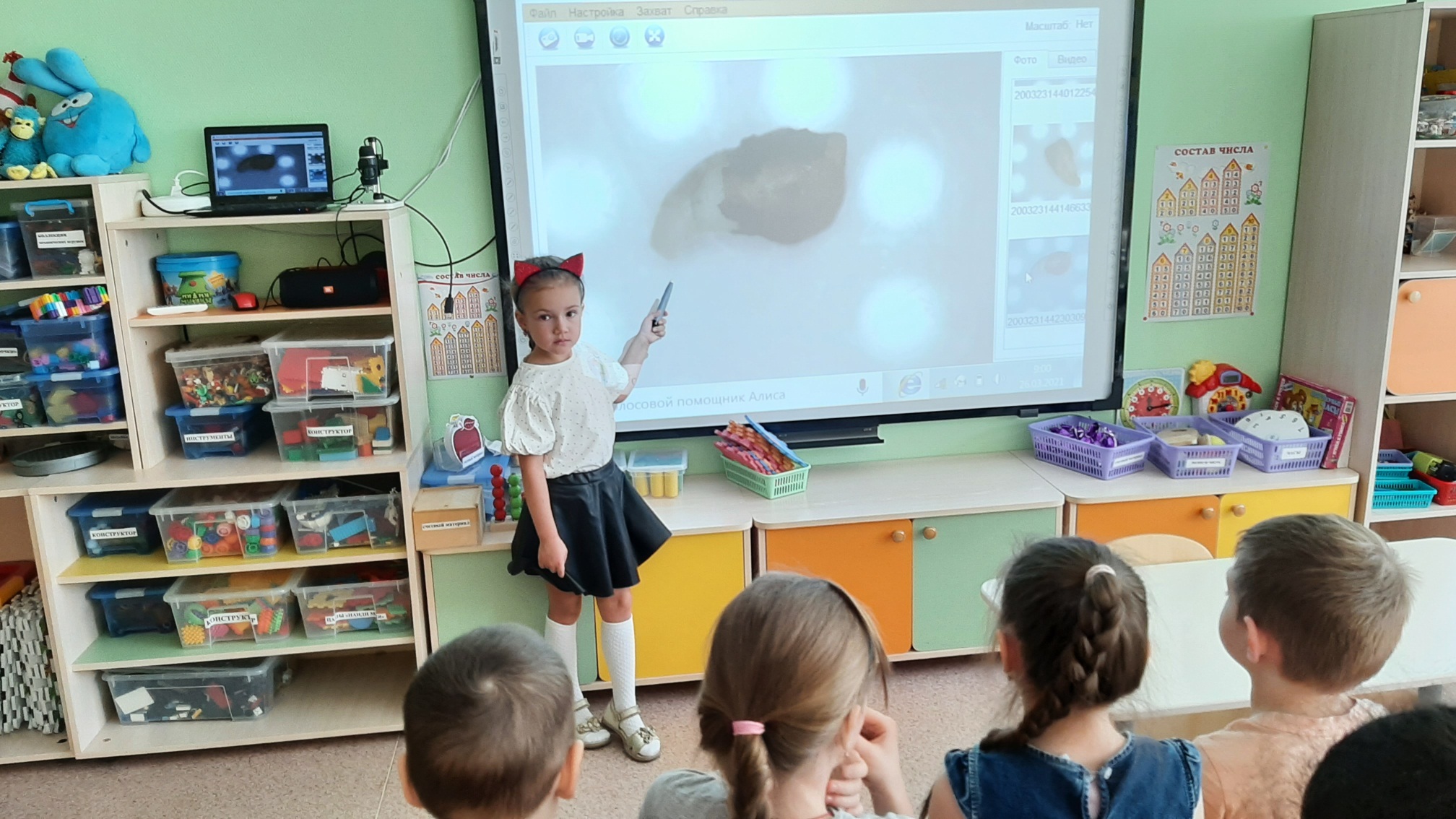 2 этап: содержательный
Технология приготовления
Перебираем зерна пшеницы.        Помещаем в контейнер.
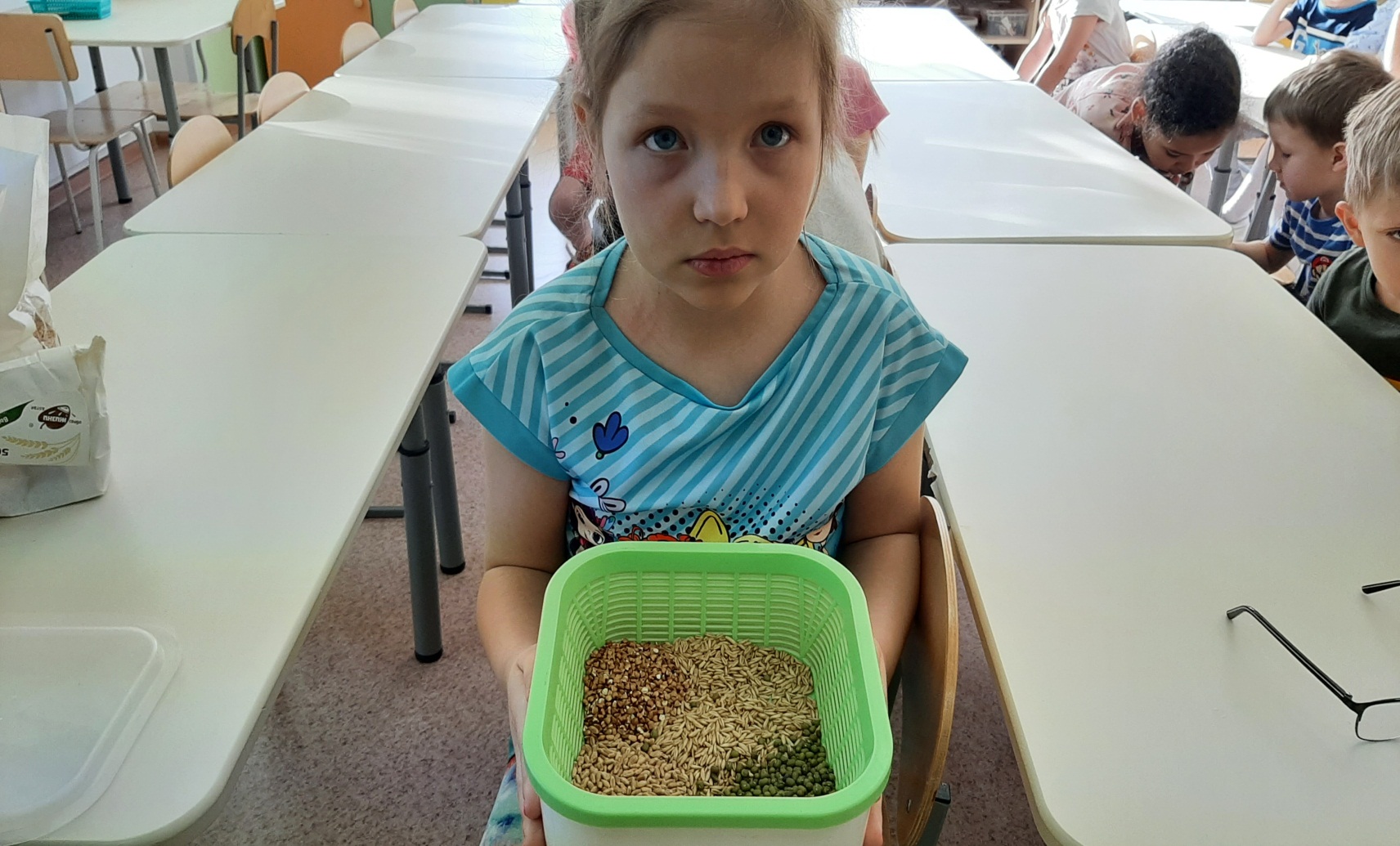 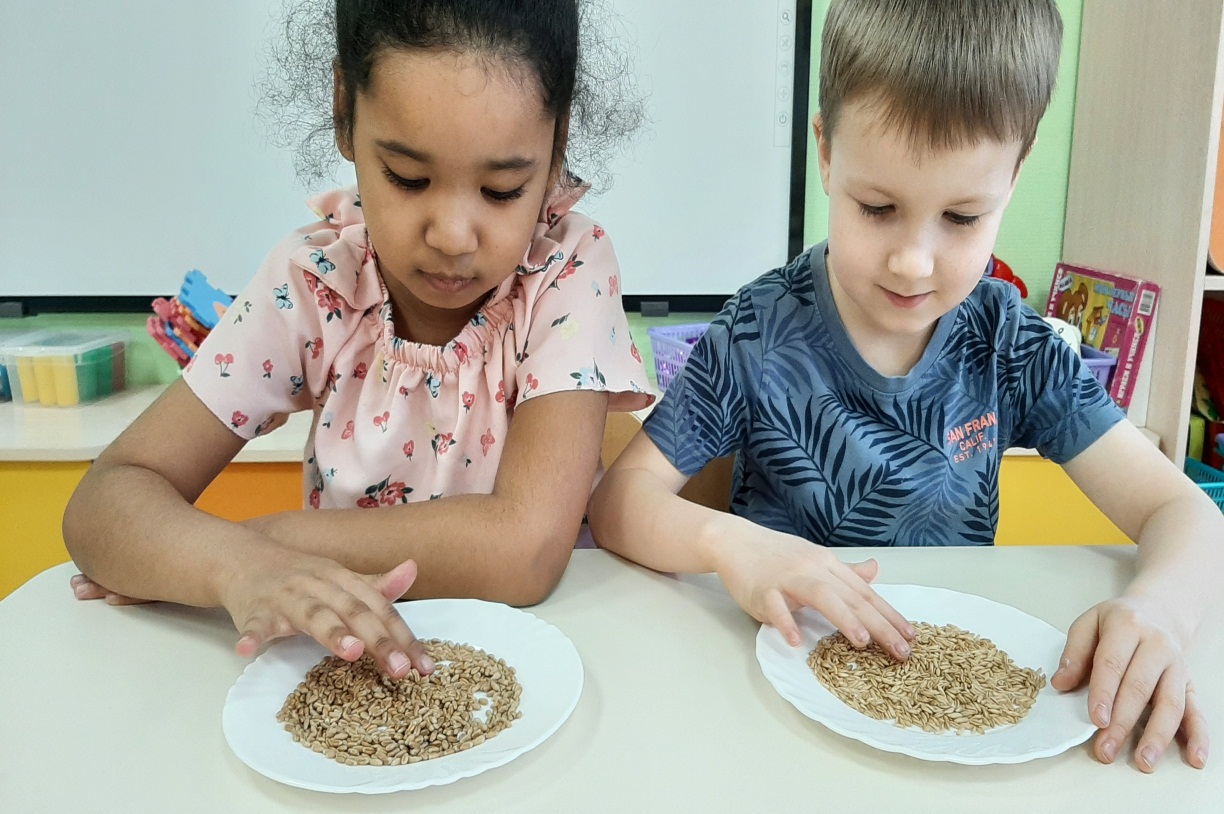 2 этап: содержательный
Тщательно промываем
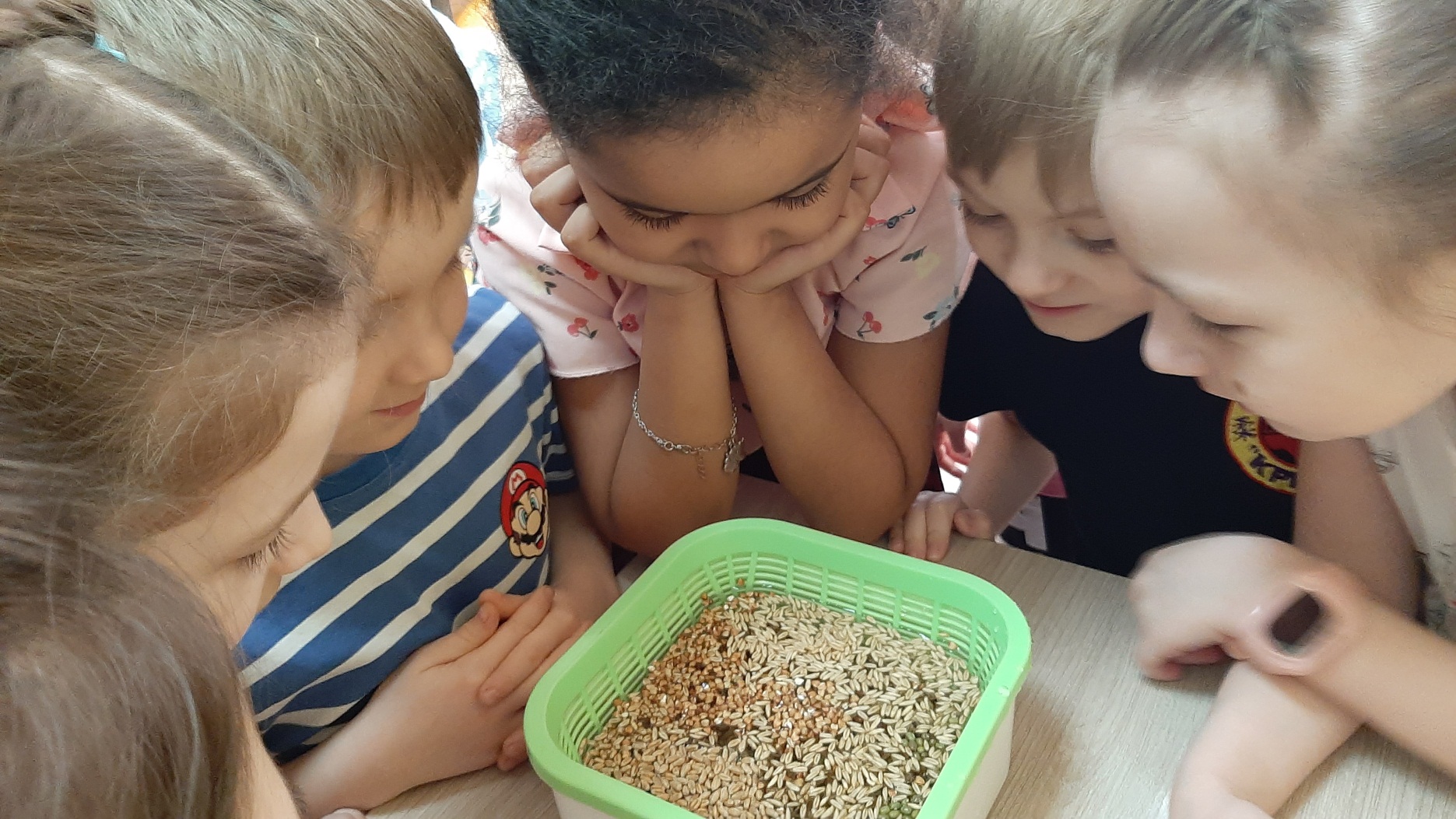 2 этап: содержательный
НАБЛЮДАЕМ
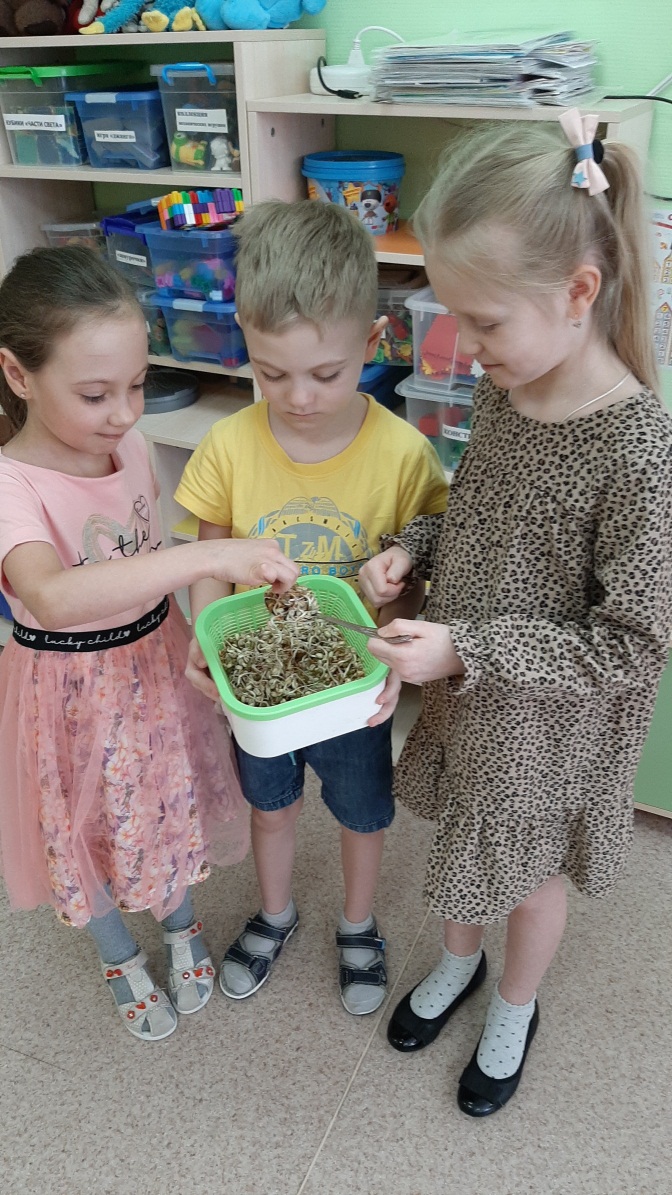 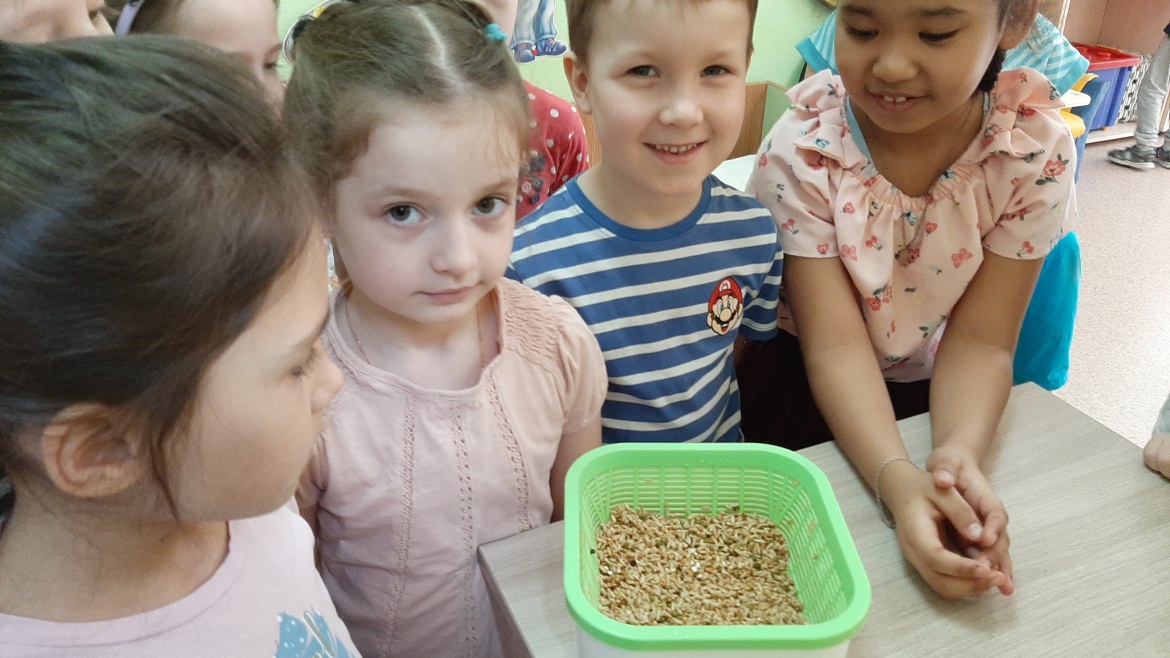 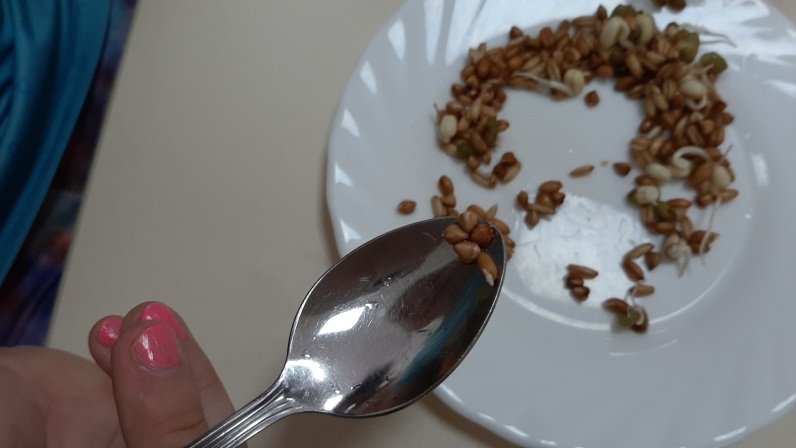 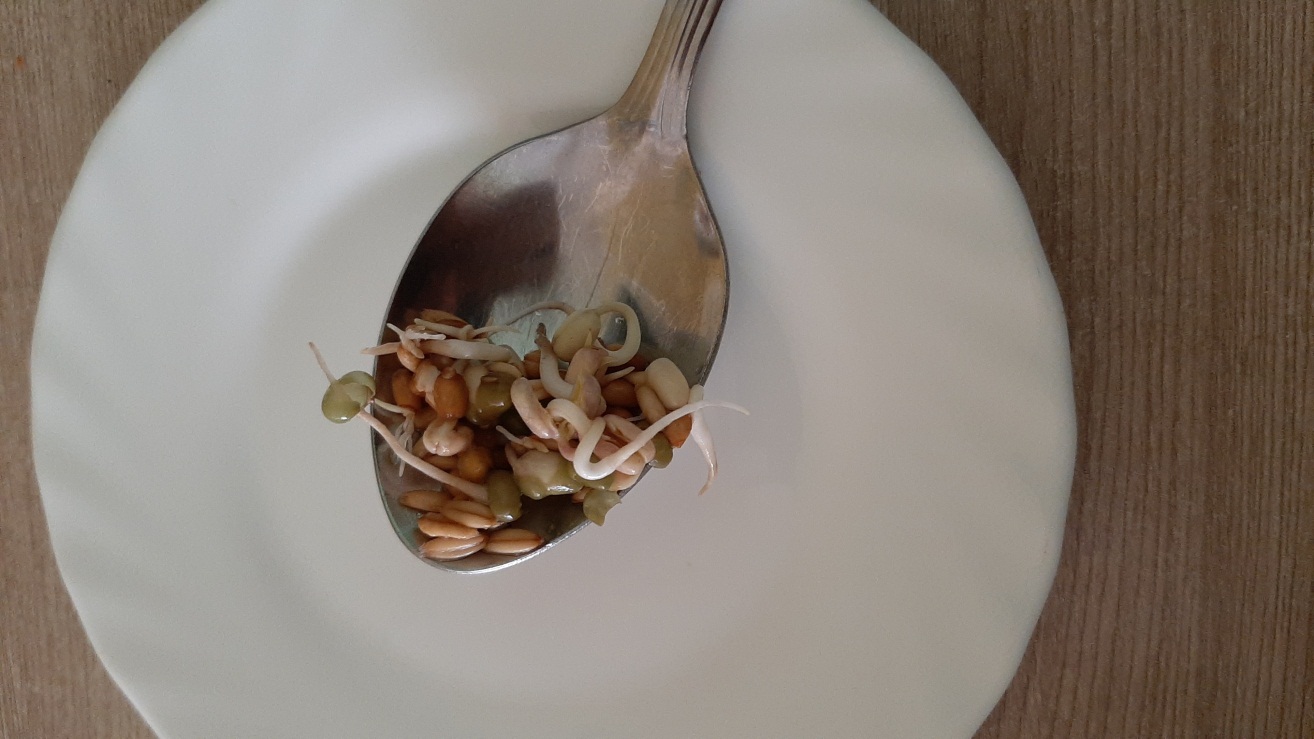 3 этап: заключительный
Пробуем.
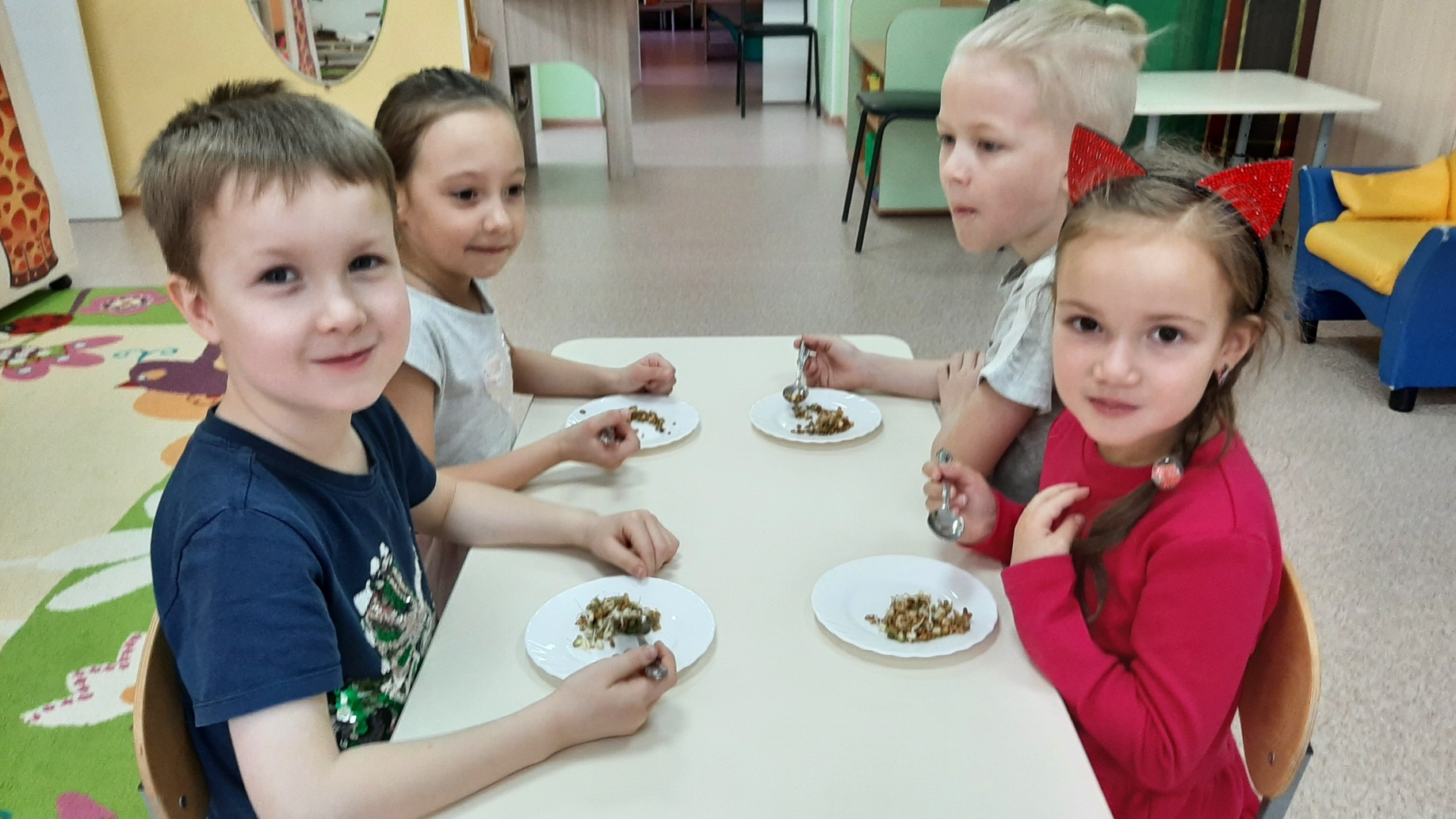 3 этап: заключительный
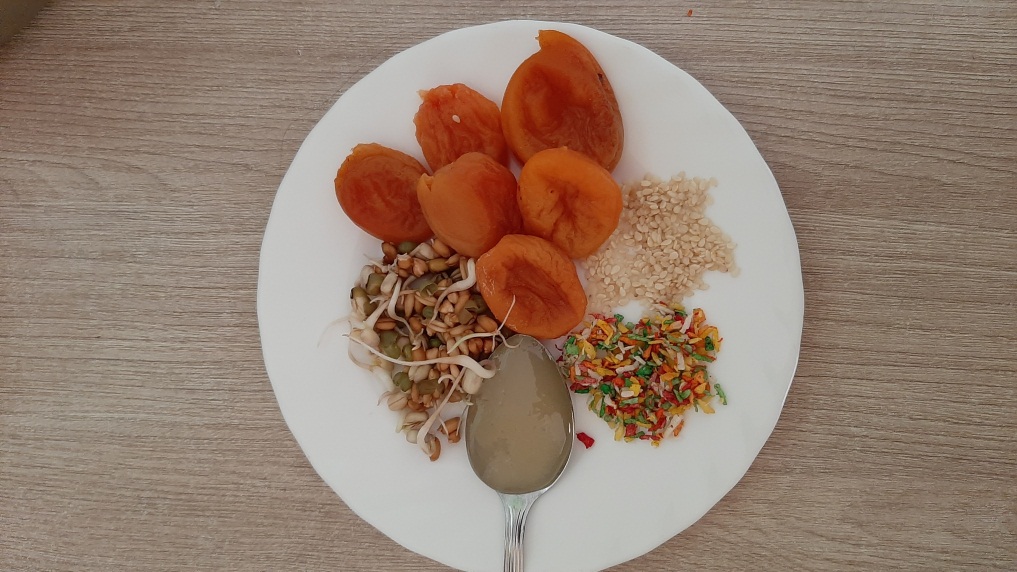 Готовим, пробуем, едим.
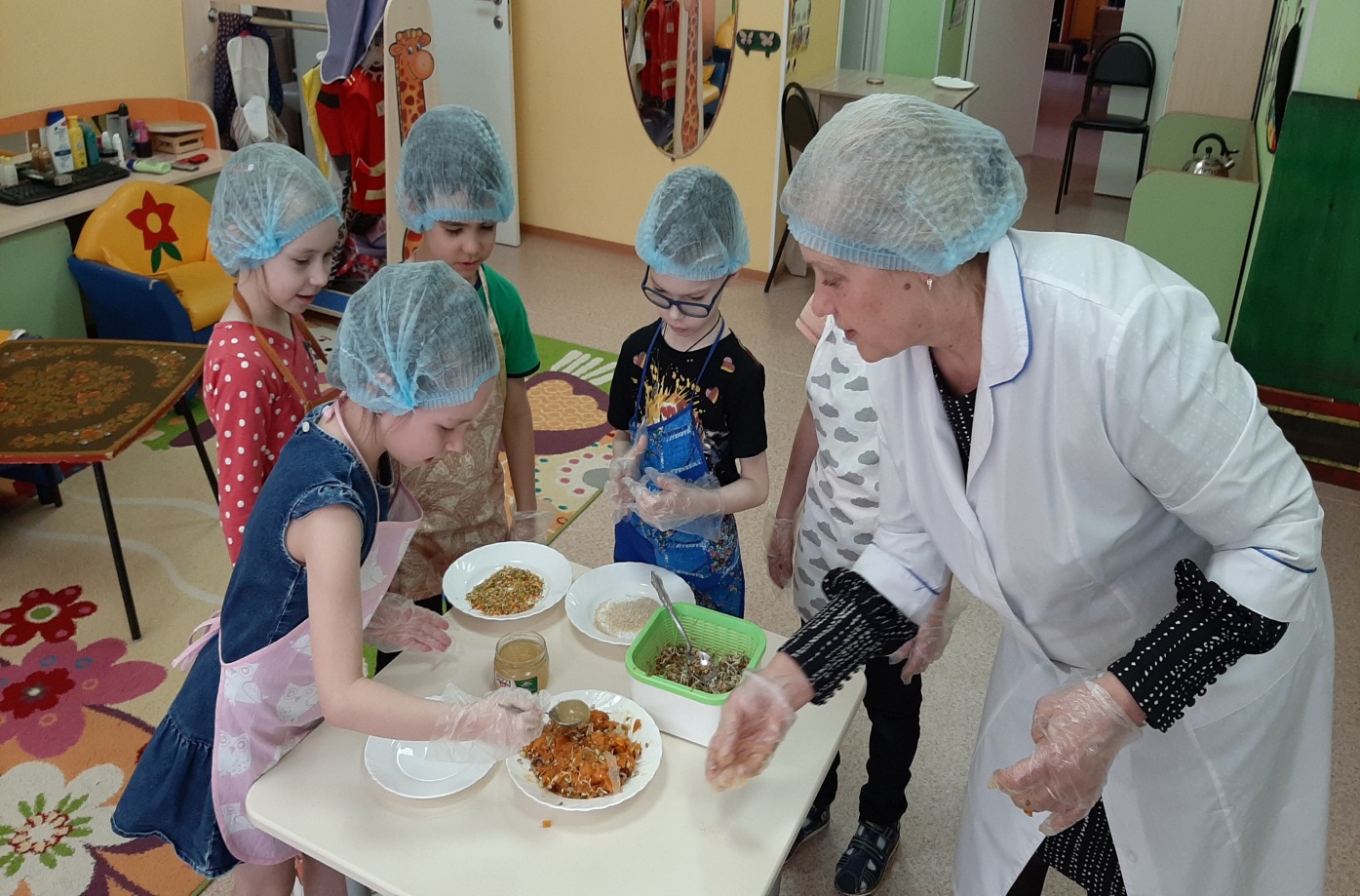 Рецепт конфет из пророщенной пшеницы

Смешать толченую курагу, пророщенные зерна, мед, из полученной массы приготовить шарики и обвалять их в кокосовой стружке или кунжуте.
3 этап: заключительный
Готовим, пробуем, едим.
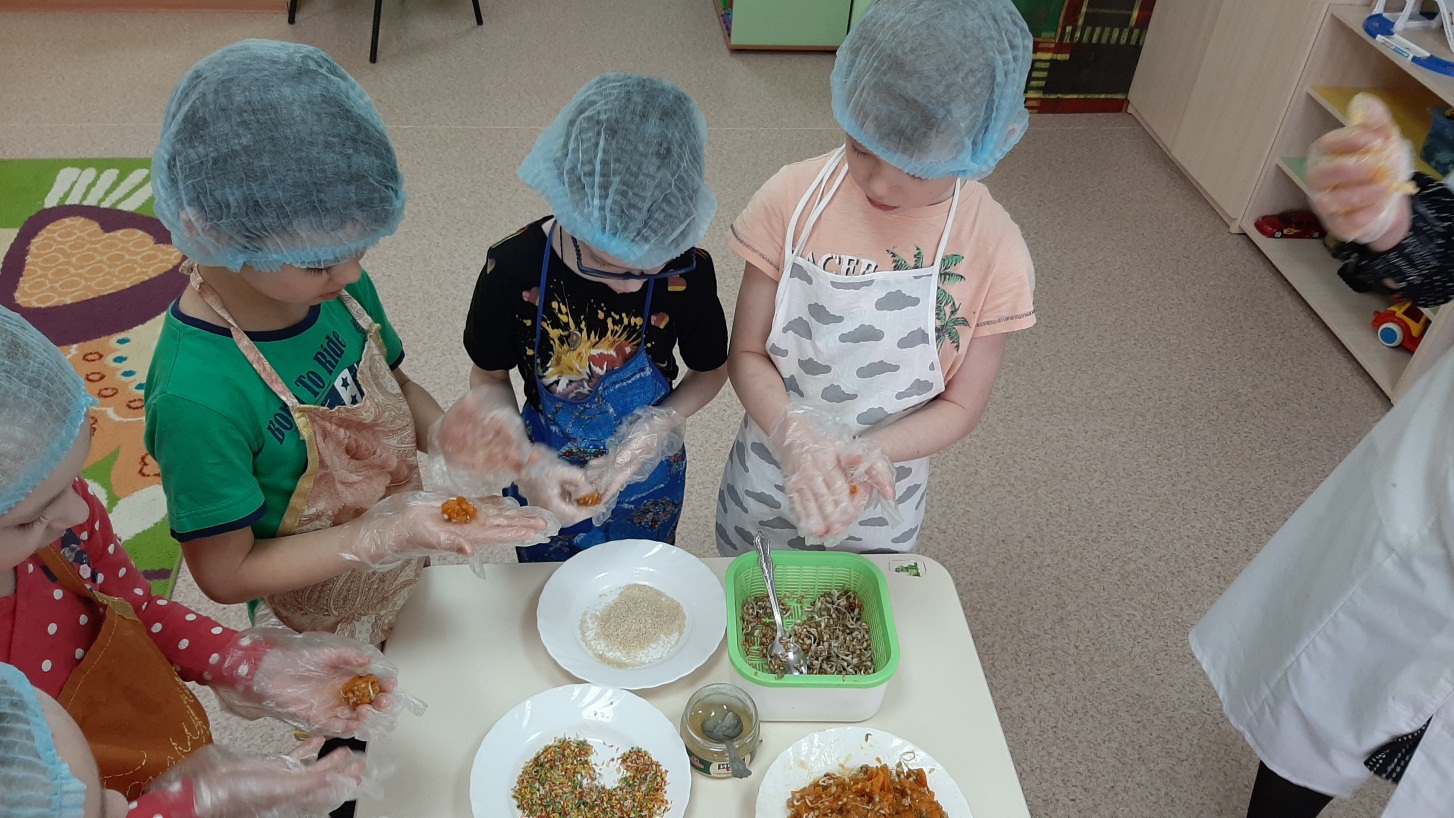 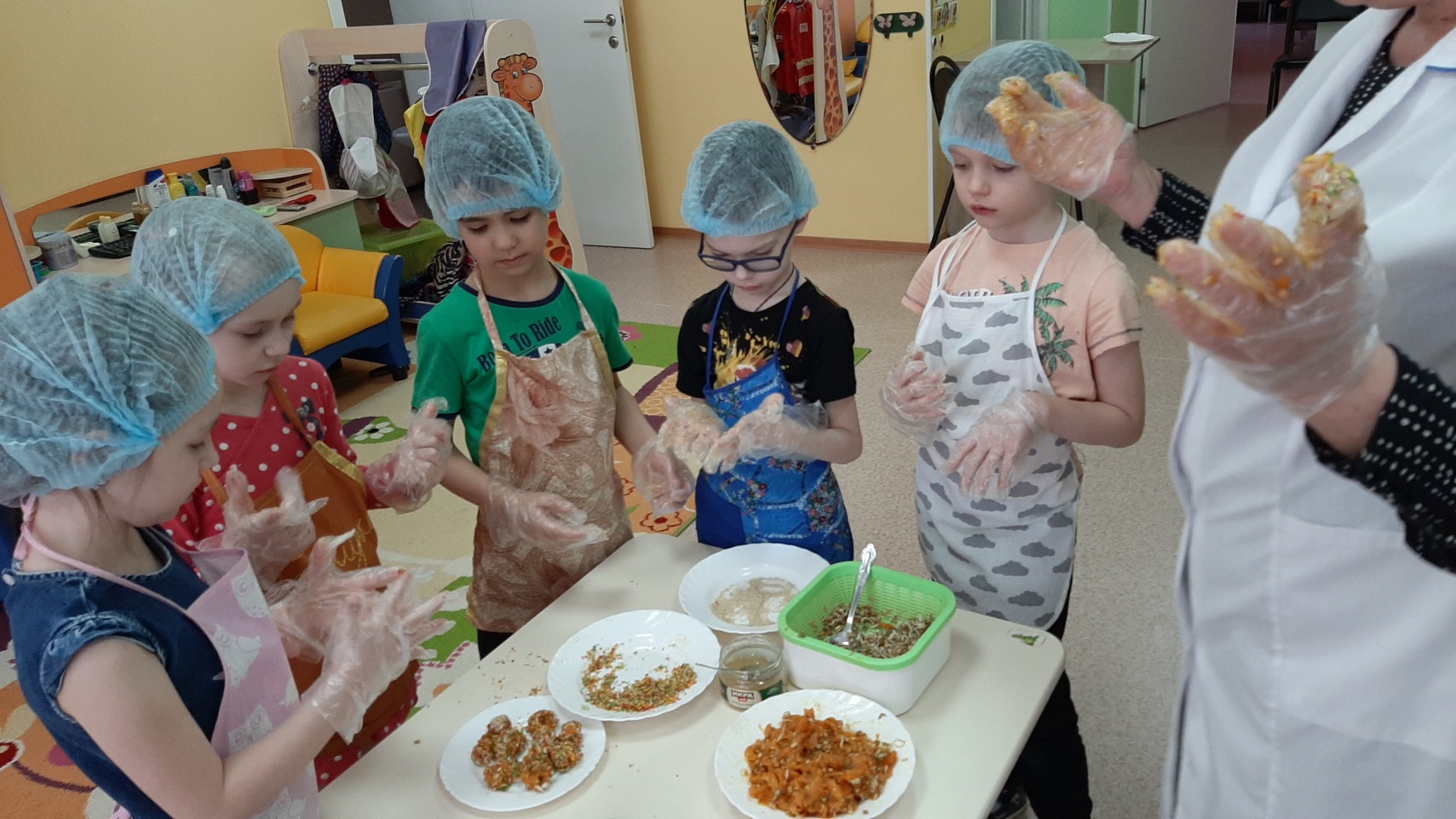 ВНИМАНИЕ!
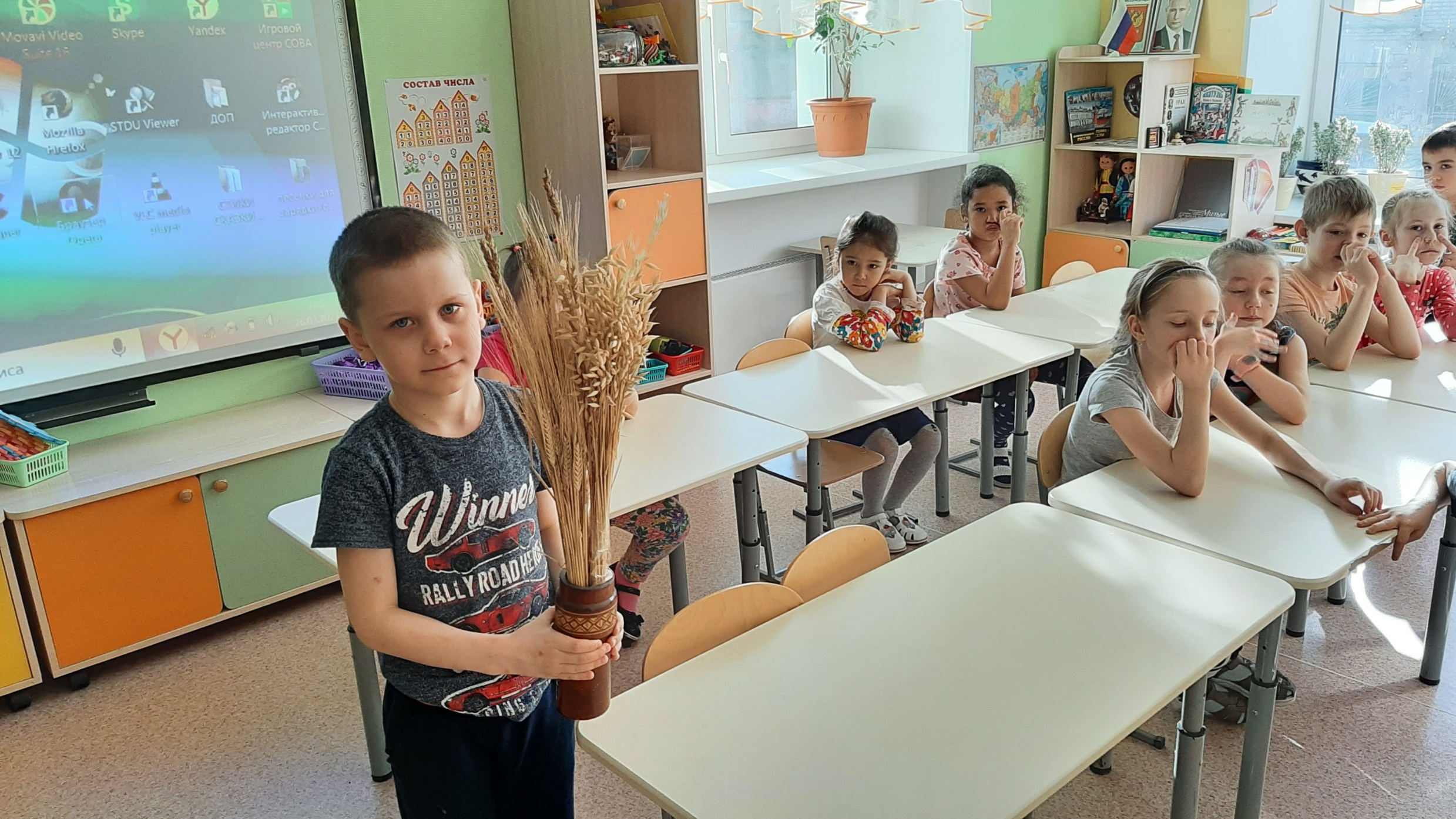 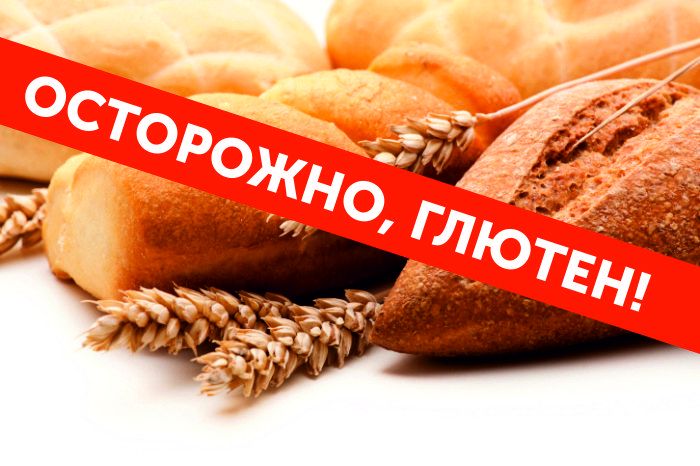 СПАСИБО ЗА ВНИМАНИЕ!
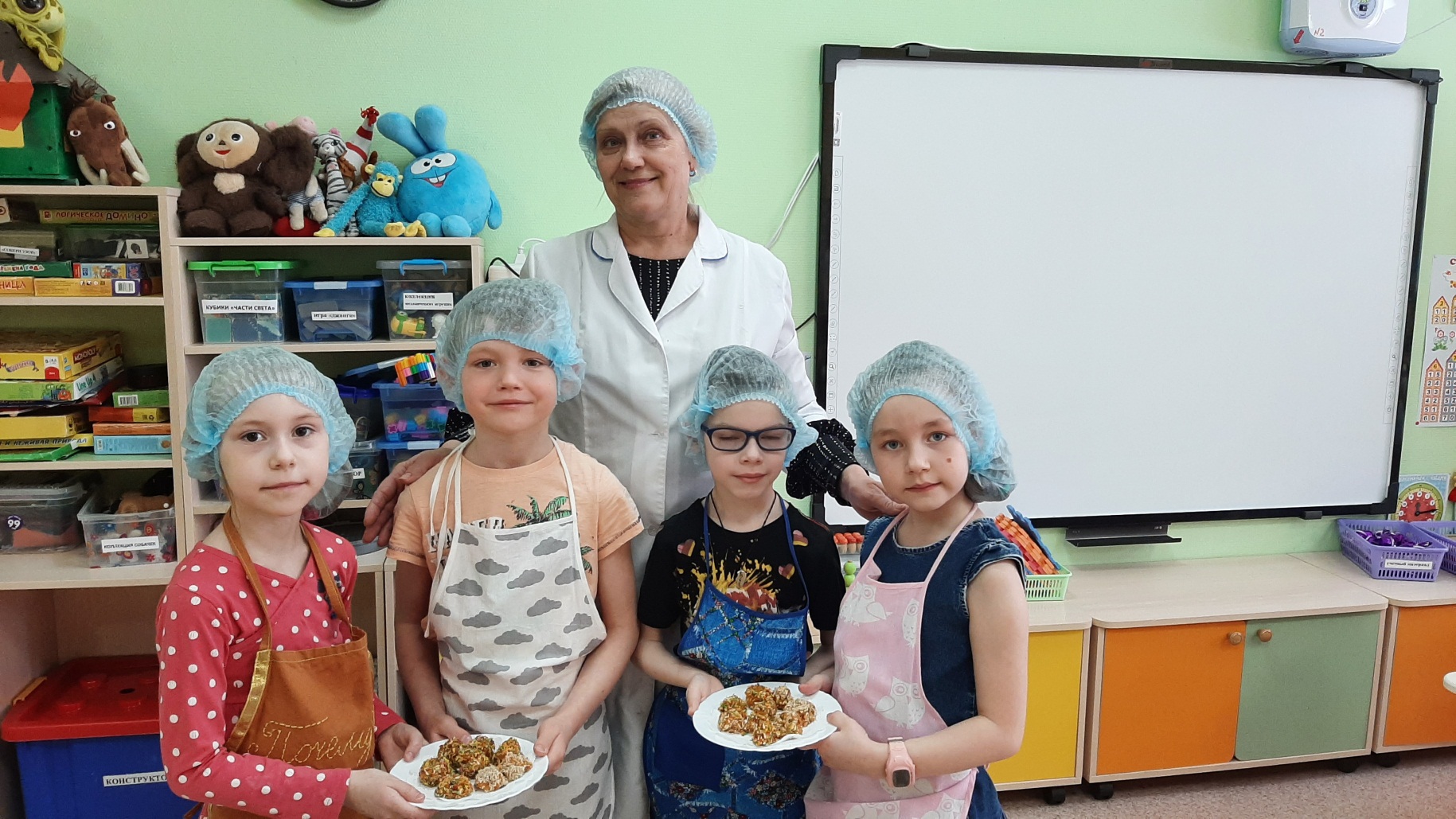